KM3NeT e-Needs
Kay Graf – ECAP
OBELIX F2F Meeting –  Madrid –  Sept. 2016
Presented by C. Bozza (INFN)
What is KM3NeT?
deep-sea research infrastructure in the Mediterranean Sea
includes 
ARCA: large telescope for neutrino astronomy/astrophysics⇒ exceeds existing telescopes by substantial factor in sensitivity 
ORCA: dense detector for neutrino physics ⇒ first measurement of  neutrino mass hierarchy
provides node for earth and marine sciences
OBELIX F2F Meeting –  Madrid –  Sept. 2016
2
Detector and Collaboration
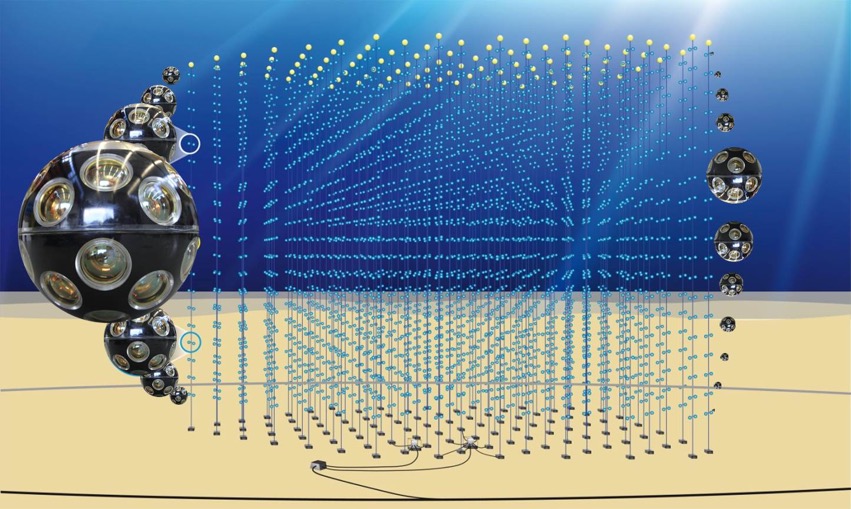 European collaboration
3 installation sites
starting installation of first phase
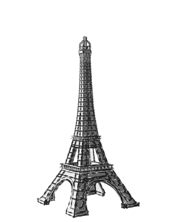 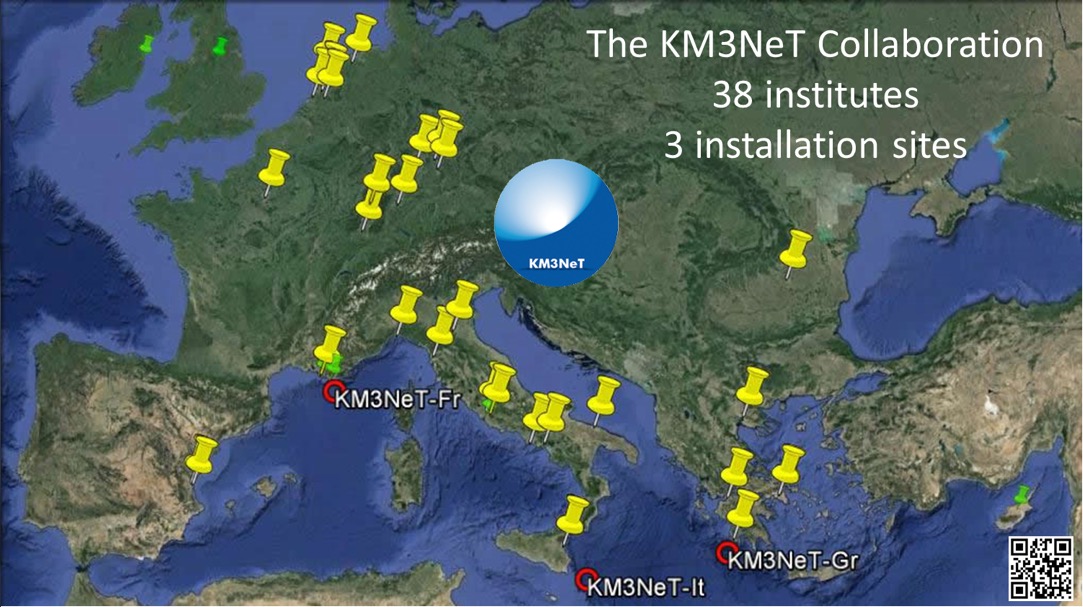 artist’s view
ANTARES
OBELIX F2F Meeting –  Madrid –  Sept. 2016
3
Status and Stages of the Project
Phase-1													now	
transition from consortium to collaboration
acquired funds for 0.2 building blocks 
started construction
start science (size = 3 x precursor experiment ANTARES)
2.0		next
science capitalisation
funding requests on-going for 3 building blocks 
3		future
possible expansion
OBELIX F2F Meeting –  Madrid –  Sept. 2016
4
Computing Model and Data Management: General Scheme
Tier-like structure, mixed access: GRID + direct (batch)








Data transfer between the computing centers based on GRID access tools (where applicable)
Central services funded through CNRS and INFN, additional services by the collaboration institutes
OBELIX F2F Meeting –  Madrid –  Sept. 2016
5
KM3NeT Preliminary
OBELIX F2F Meeting –  Madrid –  Sept. 2016
6
Data Management Plan
Data formats and meta-data following common practise(root, xml, ascii) → allow for integration in eCommons
use of existing eCommons (e.g. from ANTARES) and specific development via ASTERICS
contacts with e.g. EGI, GÉANT, GARR, RENATER, surfNET 
Data storage:
essential: reproducibility and usability of all scientific results over full time of experiment (+ 10 years after shut-down)
parallel storage of low- and high-level data at CC-Lyon and CNAF (long-term commitments, pledged resources)
central services like software repository, central software builds
additional resources available (e.g. 500TB HDD disk space at ReCaS via INFN)
Data processing by specialized service group
Data access: via WAN/GRID access tools (iRODS and gridFTP)
7
OBELIX F2F Meeting –  Madrid –  Sept. 2016
Open Data Policy
central goal: prompt dissemination of scientific results, new methods and implementations
public access
summary data (event information plus quality information) after fixed latency (typically 2 years)
defined in MoU
web based downloads of data and software
on request
more (detailed) data, earlier releases, etc.
observer in KM3NeT collaboration (free of charge)
access to all data, meetings, etc. (but no voting rights)
co-author if he/she contributed to publication
OBELIX F2F Meeting –  Madrid –  Sept. 2016
8
eCommons in Neutrino Astronomy
Integration of IceCube data?
Yes, under umbrella of 
joint publications
1st ANTARES/IceCube paper to be published
book on neutrino astronomy in preparation (World Scientific)
exchange of sky maps
exchange of detector performance data
discussions on costs
collaboration between working groups from both experiments (including yearly workshop – MANTS)
Integration of data from other neutrino experiments?
published data
neutrino oscillation data (values + uncertainties) used in combined fits
example Memoranda of Understandings of ANTARES
real-time alerts (e.g. TaToo)
pipe-lined data streams (e.g. Virgo)
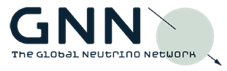 9
OBELIX F2F Meeting –  Madrid –  Sept. 2016
Summary
KM3NeT currently in Phase-1
Data management plan and computing model established⇒ sustainable also for the next project phases
KM3NeT collaboration 
actively uses eCommons (taken over from ANTARES and other experiments)
contributes to their further development
Discussion, feedback and advice is always welcome!
OBELIX F2F Meeting –  Madrid –  Sept. 2016
10
Backup Slides
Computing Needs for Phase 1 (per year)
KM3NeT Preliminary
OBELIX F2F Meeting –  Madrid –  Sept. 2016
12
Computing Needs for 1 Building Block (per year)
KM3NeT Preliminary
OBELIX F2F Meeting –  Madrid –  Sept. 2016
13